ДО СВОУО ГБОУ Д/С № 696
Предметно-развивающая 
среда 
в 
1 младшей группе
2013 г.                                 Подготовила: старший воспитатель  Свердлова С.А.
Одним из определяющих факторов воспитания      малышей является предметно-развивающая                                              среда.  Все центры развивающей среды должны быть взаимосвязаны и объединены задачами, реализуемыми программой «От рождения до школы» под редакцией Н.Е. Вераксы.1. Удовлетворять потребность малыша в движении;2. Формировать положительный эмоциональный настрой;3. Побуждать детей к активной речи.
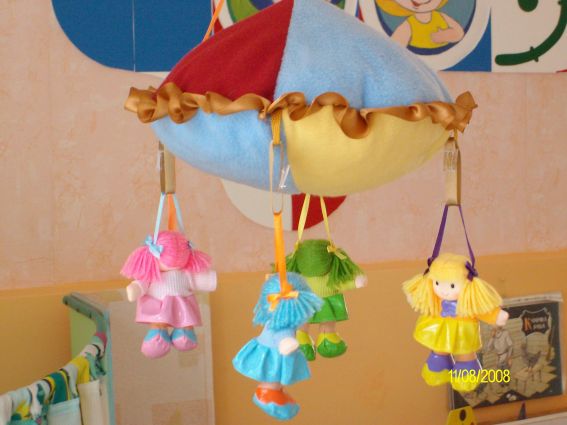 В период раннего детства 
маленький человек активно 
познает окружающий мир. 

И наша задача — сделать 
окружение для ребенка ярким, 
интересным, запоминающимся,
 эмоциональным, активным, 
мобильным.
 
Правильно организованная 
предметно-развивающая среда, 
помогает взрослому обеспечить 
гармоничное развитие ребенка, создать эмоционально положительную атмосферу в группе, устраивать и проводить игры-занятия и таким образом приучать детей к самостоятельным играм с постепенно усложняющимся содержанием.
Зона двигательной активности

Потребность в движении является важной задачей при организации предметно-развивающей среды. 

В «Зоне двигательной 
активности» должна быть
«дорожка здоровья», 
массажные коврики, мячи, 
гимнастические палки, 
обручи, мячи для метания, 
кольца, атрибуты для 
проведения подвижных 
игр, а также пособия, 
необходимые для 
проведения утренней 
гимнастики и гимнастики 
пробуждения – 
флажки, погремушки.
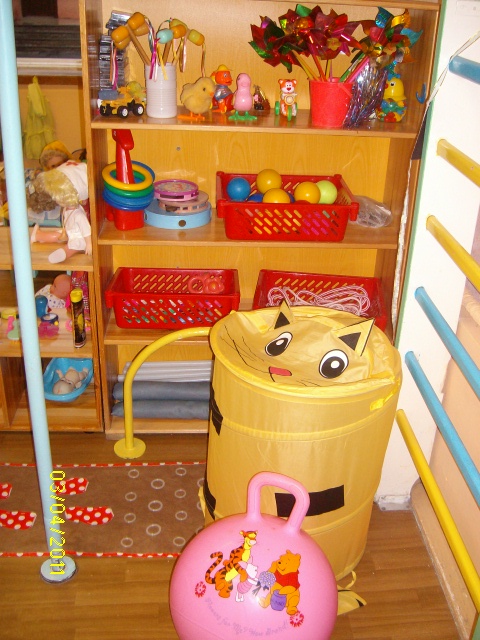 В зоне игровых двигательных модулей собраны технические игрушки: машины – самосвалы, грузовики (в них дети легко могут катать кукол, мягкие игрушки, перевозить детали конструктора); легковые автомобили, каталки, коляски. Здесь же находится игровой строительный материал разного размера основных цветов для сооружения построек и игрушки для обыгрывания.
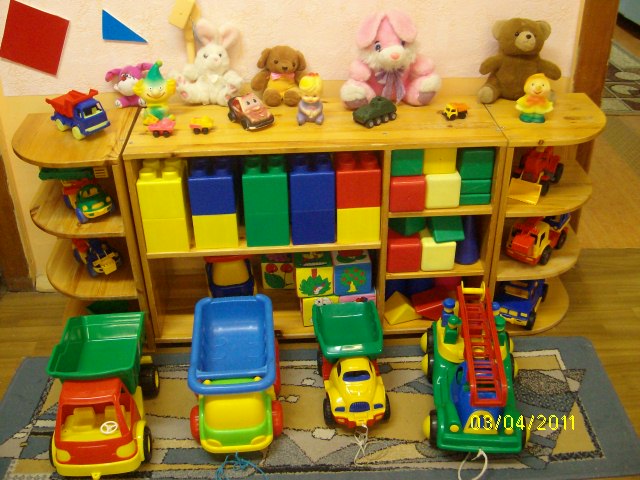 Игровой центр «Жилая комната»
Основной вид деятельности малышей — игровой. В центре «Жилая комната» собраны игрушки, которые знакомят детей с окружающими их предметами быта. Малыши не только знакомятся с новыми для них предметами, но и учатся действовать с ними. А затем переносят полученные знания и навыки в повседневную жизнь.
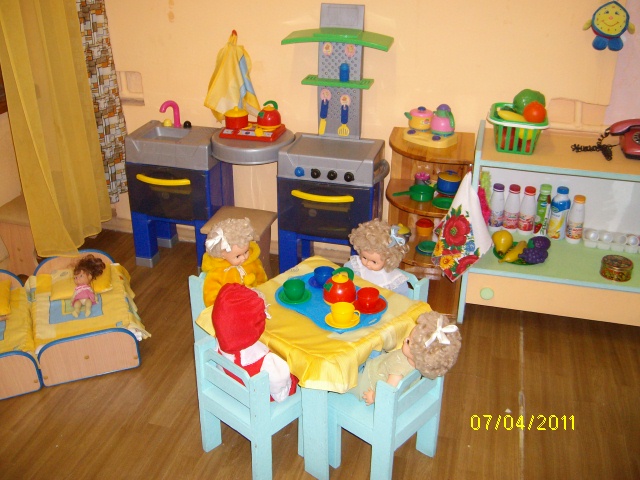 Центр «Песок-вода»

Центр «Песок-вода» помогает воспитателю в самодеятельной игре – экспериментировании с различными предметами и природными материалами. 
Организуя игры с песком и водой, педагог не только знакомит детей со свойствами различных предметов и материалов, но и закрепляет элементарные представления о форме, величине, цвете предметов, развивает мелкую моторику ребенка.
Малыши любят такие игры. Песок можно пересыпать из ладошки в ладошку, из совка в формочку, 
в него можно закапывать 
различные предметы и откапывать 
их, строить горки, дорожки и т.д.  
Игры с водой вызывают положительные 
эмоции, способствуют внутренней 
раскованности малыша. Центр 
располагается так, что дети могут 
подходить к нему со всех сторон.
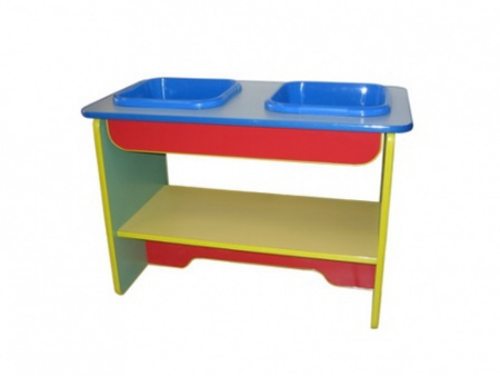 Дидактический стол

Дидактический стол является частью развивающих игр и используется для проведения игр-занятий с небольшой группой детей и индивидуально с целью развития сенсорных способностей.

 Наполняемость дидактического стола периодически должна меняться, ведь оборудование дидактического стола очень мобильно.
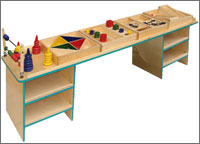 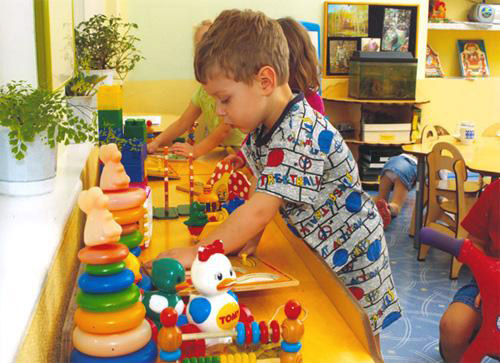 Музыкально-театральный центр

В нем живут музыкальные инструменты, которые доставляют детям много радостных минут. А, кроме того, развивают фонематический слух и чувство ритма у малыша. 

Для знакомства малышей с различными видами театра, что бы каждый ребенок мог выбрать именно тот театр, который ему наиболее близок и удобен, должны быть фланеллеграф, настольный театр, пальчиковый и куклы Би-Ба-Бо. 

Встреча с дидактической  куклой помогает ребятишкам расслабиться, снять напряжение, создать радостную атмосферу.
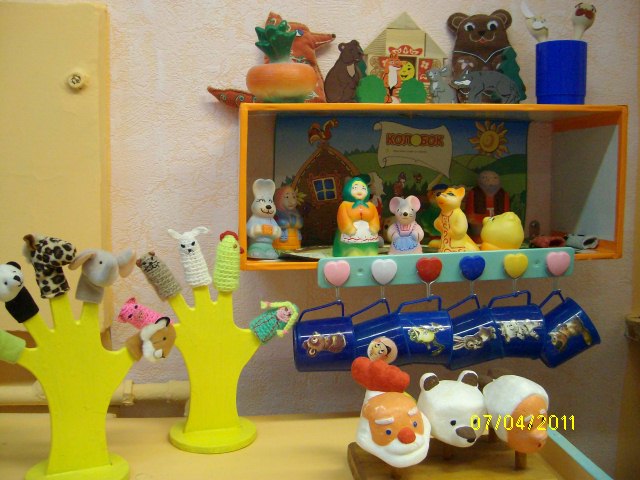 Центр творчества

Ранний возраст, наиболее благоприятен для развития изобразительной деятельности. Поэтому в уголке изобразительной деятельности должны быть фломастеры, мелки, наборы карандашей, трафареты, пластилин, бумага для рисования, гуашь и кисти.
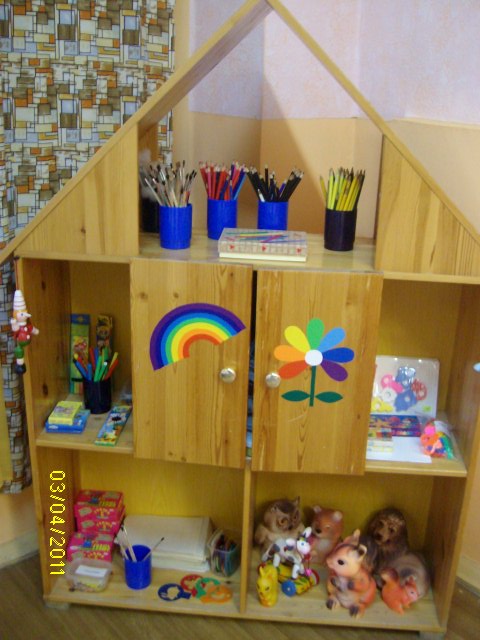 Центр книги

Так как развитие активной речи является основной задачей развитие детей, то в центре книги и развития речи должны быть подобраны наборы предметных картинок, наборы сюжетных картин, игры по познавательному развитию и речевому развитию.
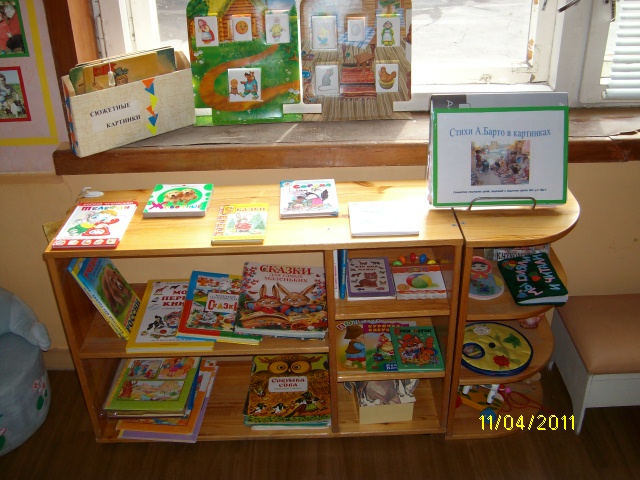 Уголок «Моя семья»

В раннем возрасте дети тяжело 
переживают разлуку с родителями, 
наша общая задача — помочь ребенку
по возможности безболезненно войти 
в жизнь детского сада.
 Совместно с родителями для малышей 
можно создать уголок «моя семья». 
Родители принесут свои семейные 
фотографии, а ребенок в любой 
момент может обратить свой взгляд 
на фотографию и вспомнить маму и 
папу. 
Это способствует тому, что малыш не
чувствует себя одиноким, брошенным. 
Рассматривая фотографии, нужно 
беседовать с ребятами, расспрашивая 
их, активизируя речь детей.
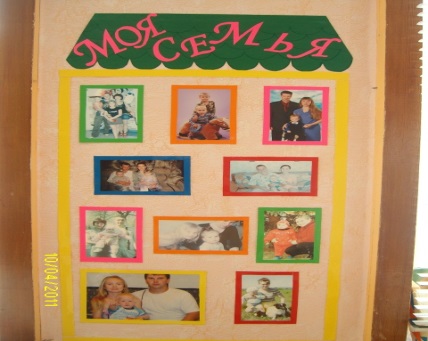 Центр развивающих игр

Центр развивающих игр направлен на развитие речи, сенсорного восприятия, мелкой моторики, воображения. 
Комплектация: матрёшки с вкладышами, вкладыши разной формы, набор палочек разных цветов, игрушки-шнуровки разного вида, сюжетно-дидактические панно с пуговицами, кнопками, разные виды мозаик, лото по разным темам, настольно-печатные игры, настенное панно с геометрическими фигурами.
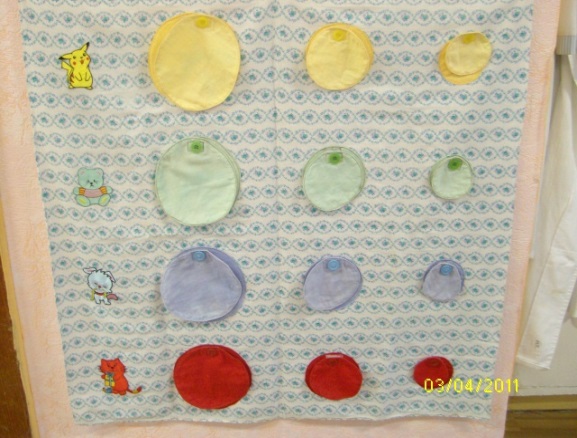 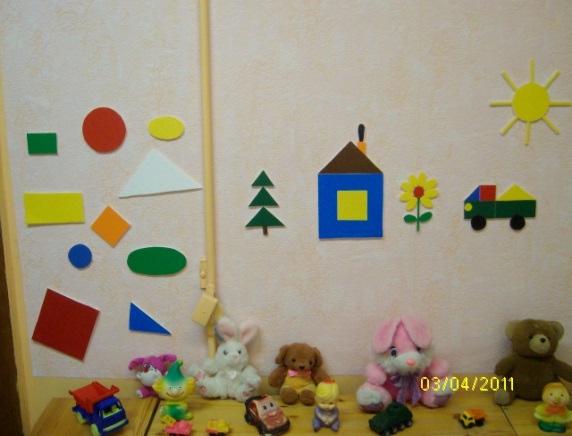 Место для уединения

В котором можно почитать в одиночестве книжку, посидеть с любимой игрушкой и просто отдохнуть.
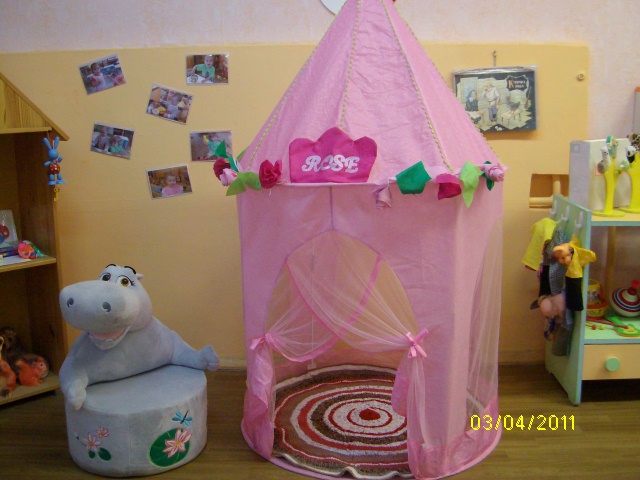 Раздевальная комната

Стенд "Вот мы какие", где размещены фото детей, посещающих группу. Дети рассматривают фото, называют имена детей.
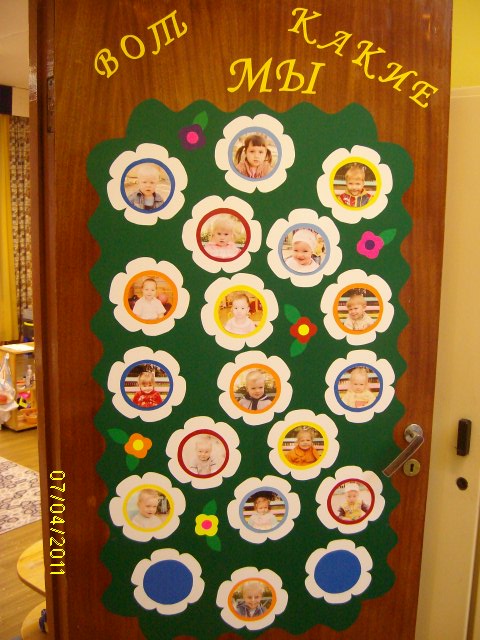 Уголок для родителей, выставка детских работ по изо и лепке.
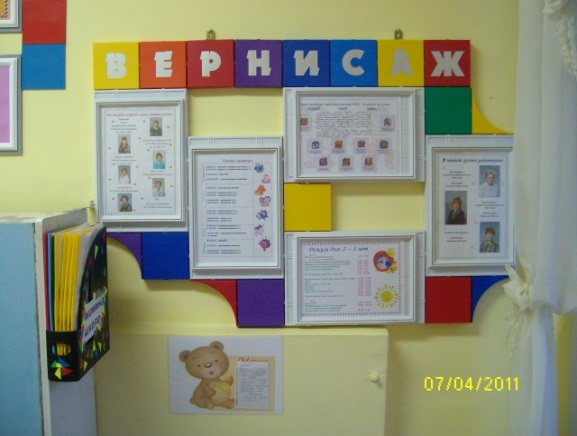 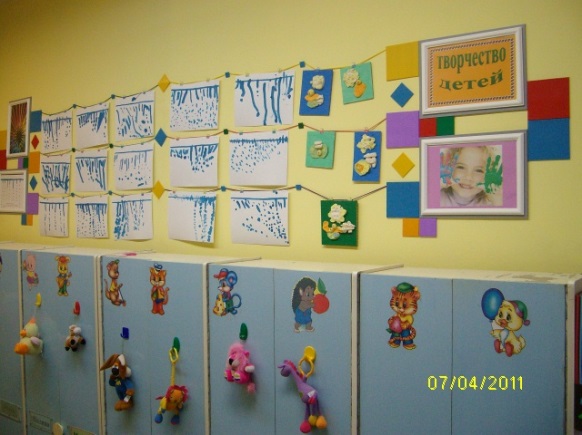 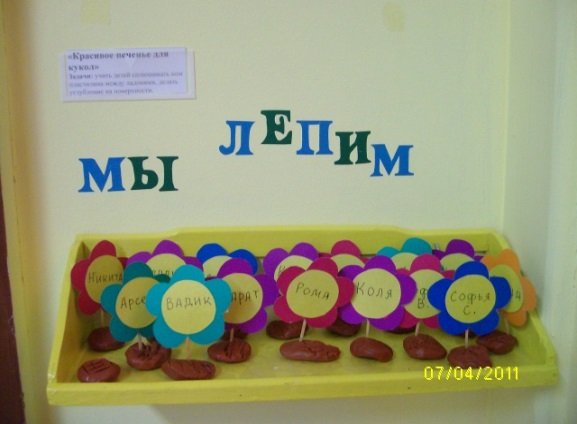 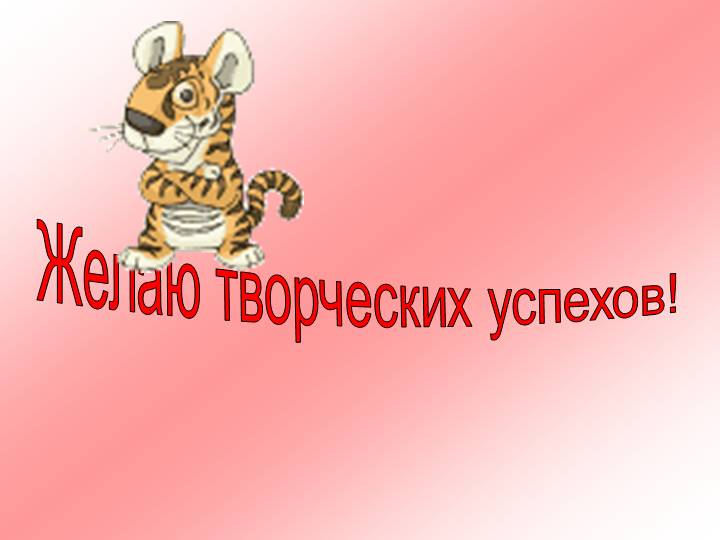